Chủ đề4
THỰC VẬT VÀ ĐỘNG VẬT
Bài15
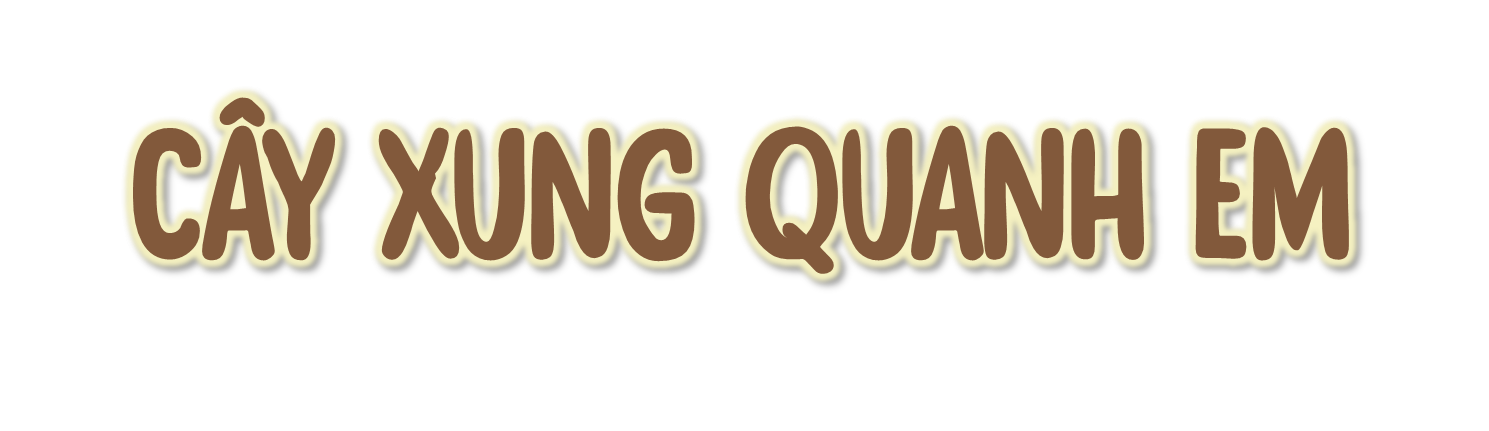 Tiết 2
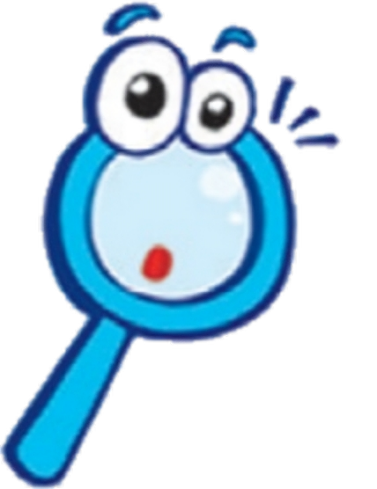 Khám phá
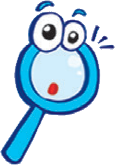 Cây gồm những bộ phận nào?
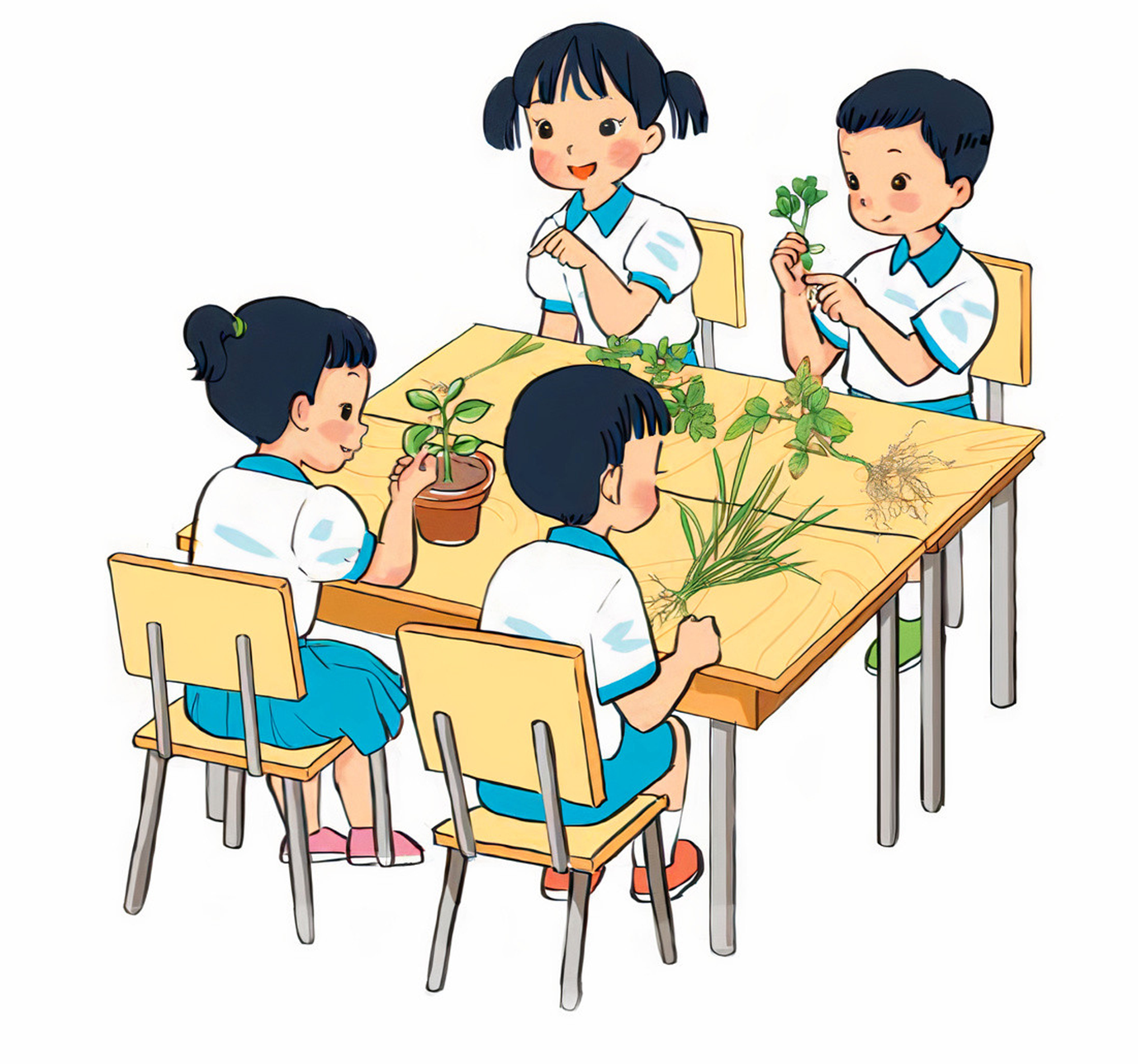 Theo bạn, rễ cây nằm ở đâu?
Đây là bộ phận gì của cây?
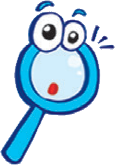 Cây gồm những bộ phận nào?
Hoa
Lá
Quả
Thân
Rễ
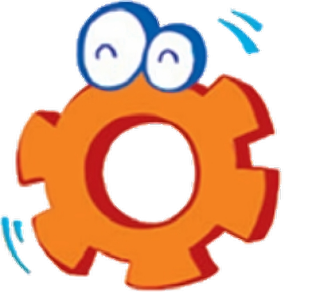 Thực hành
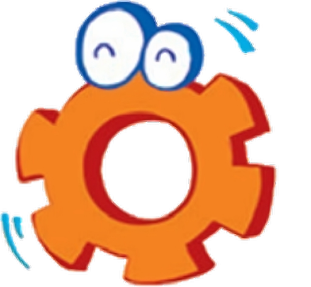 Chỉ và nói tên các bộ phận của cây.
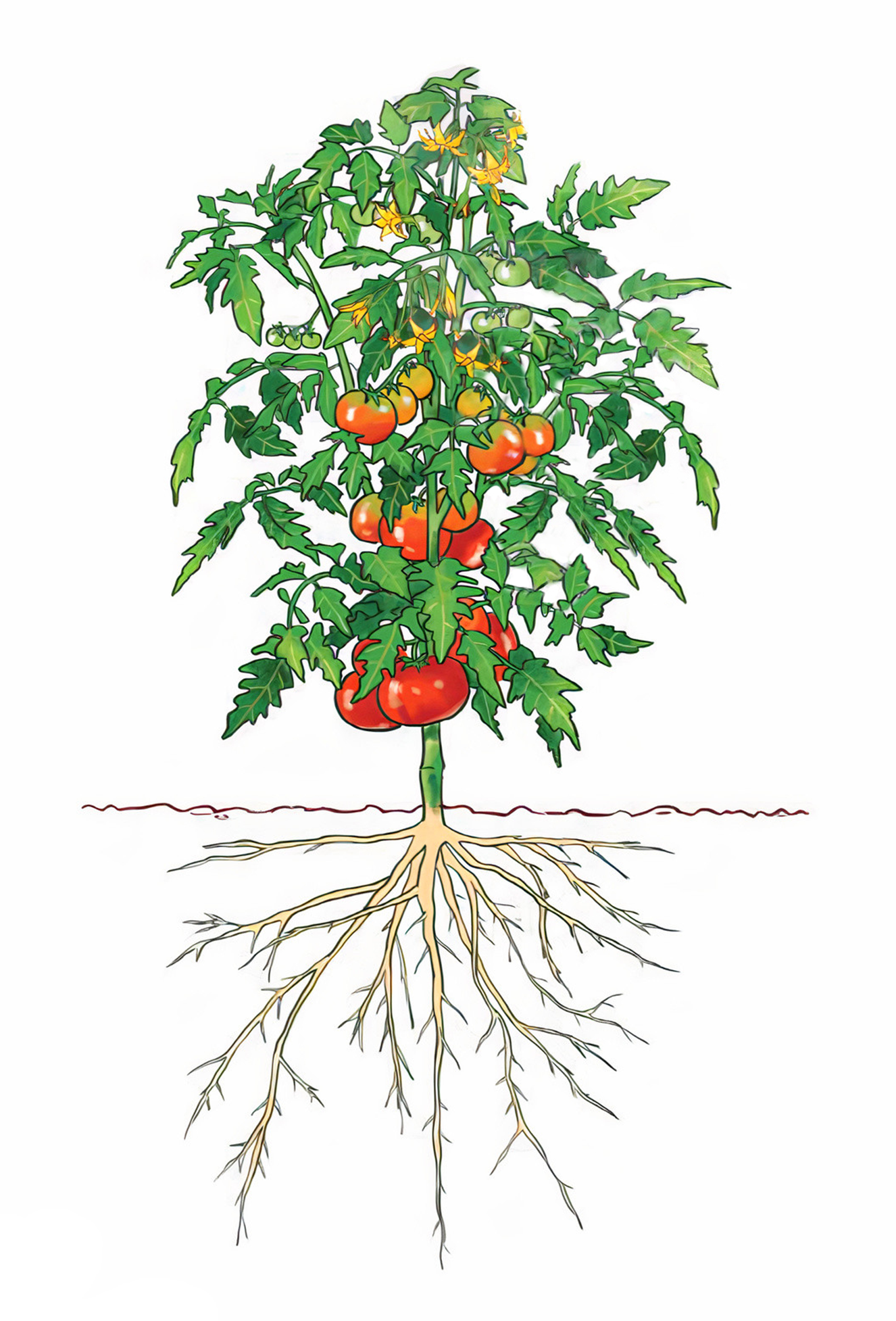 a
c
thân
quả
hoa
rễ
lá
d
e
b
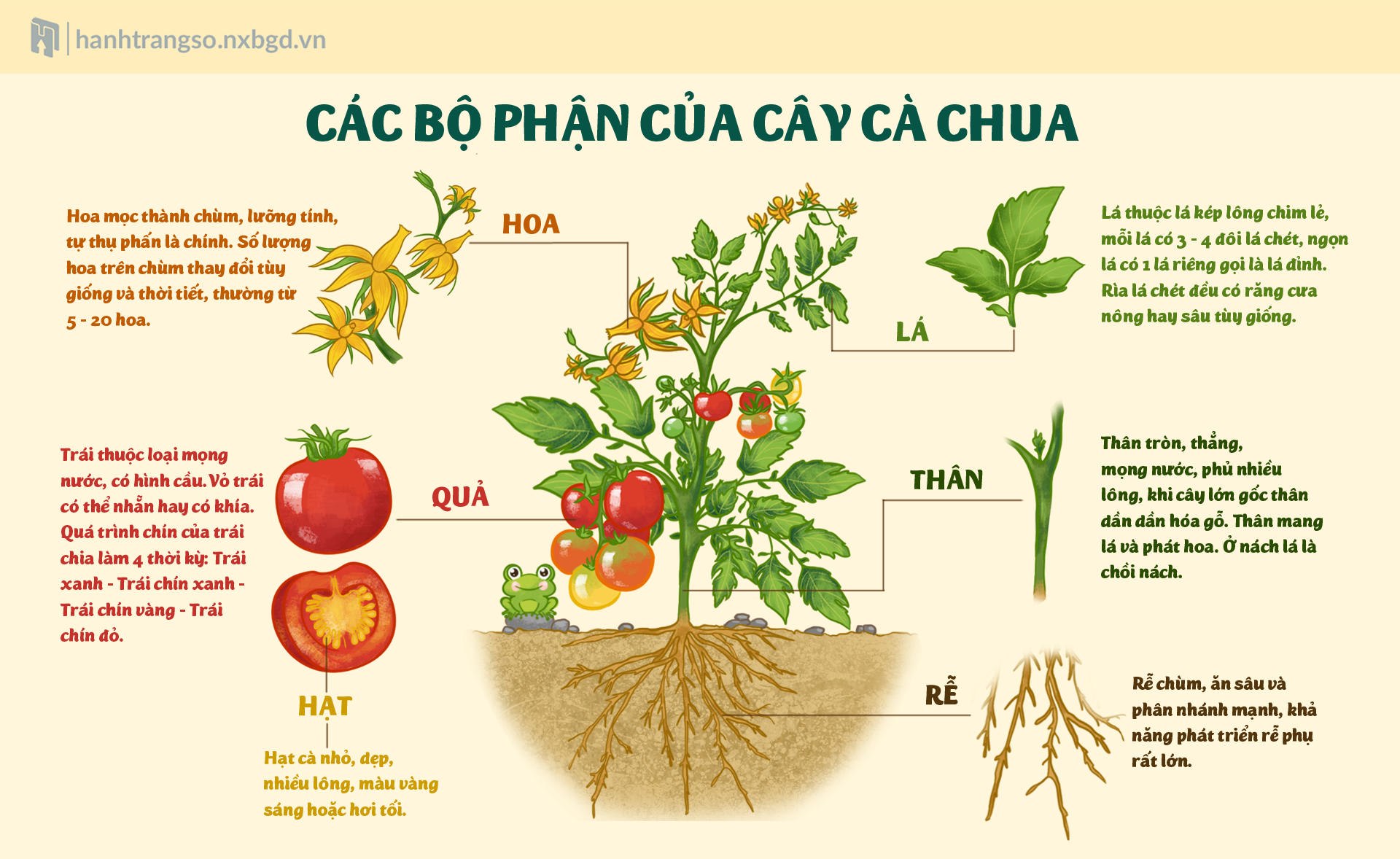 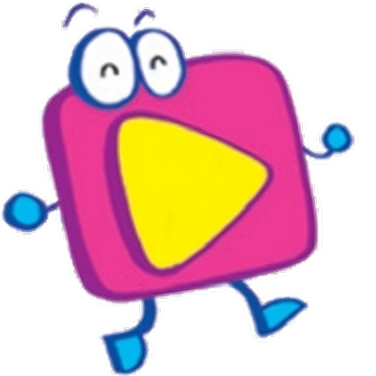 Vận dụng
1. Trao đổi với bạn, chỉ và nói tên các bộ phận của cây trong hình.
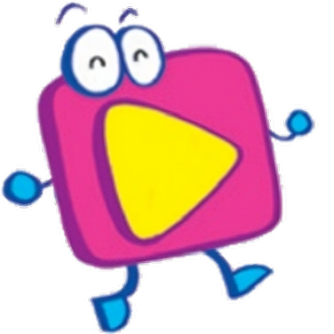 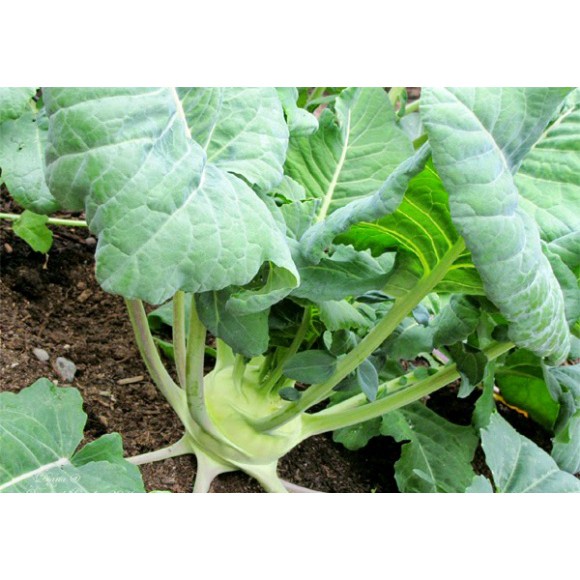 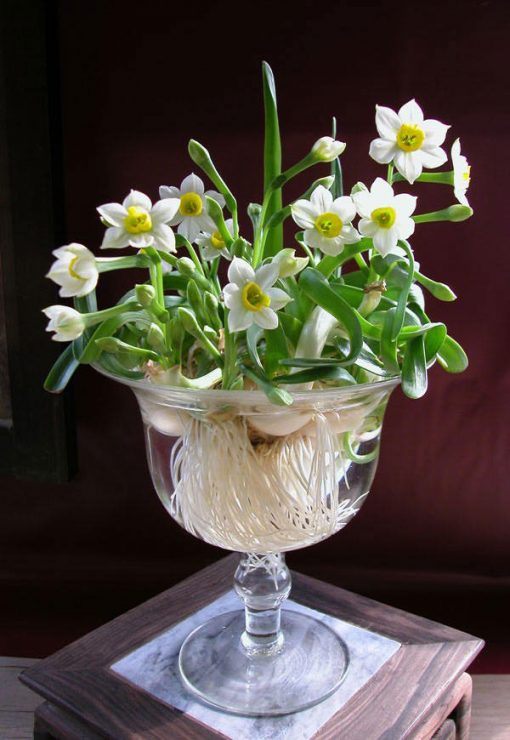 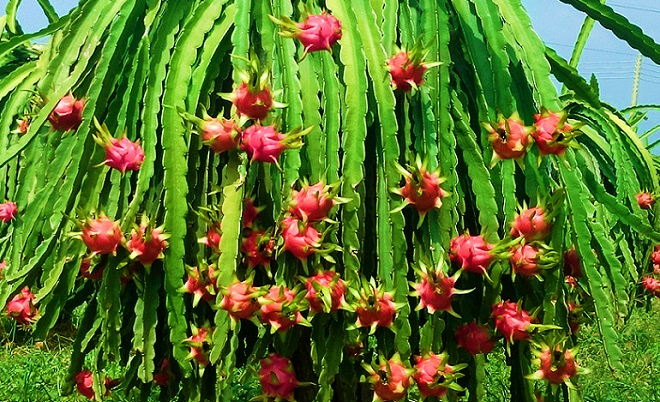 1
2
3
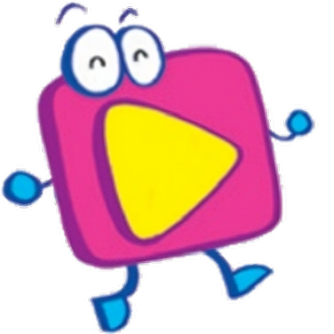 Chỉ và nói tên các bộ phận của cây trong hình.
thân phình to thành củ
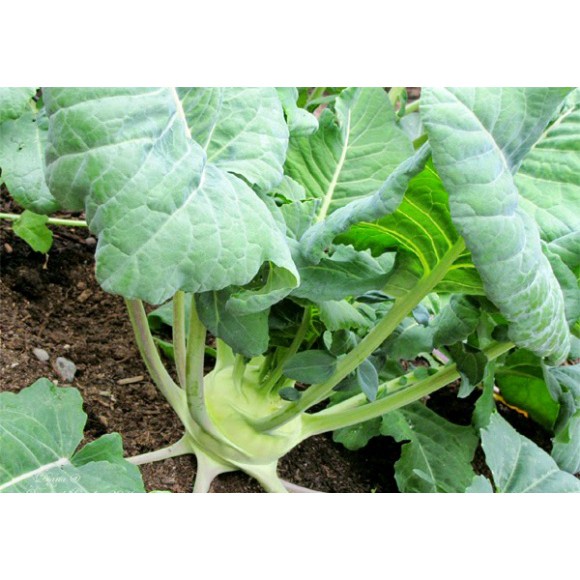 1
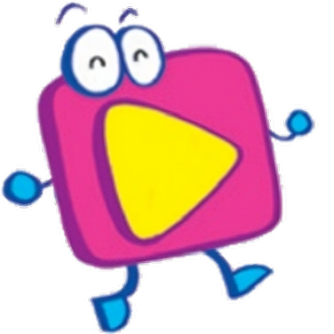 Chỉ và nói tên các bộ phận của cây trong hình.
bẹ lá biến thành củ
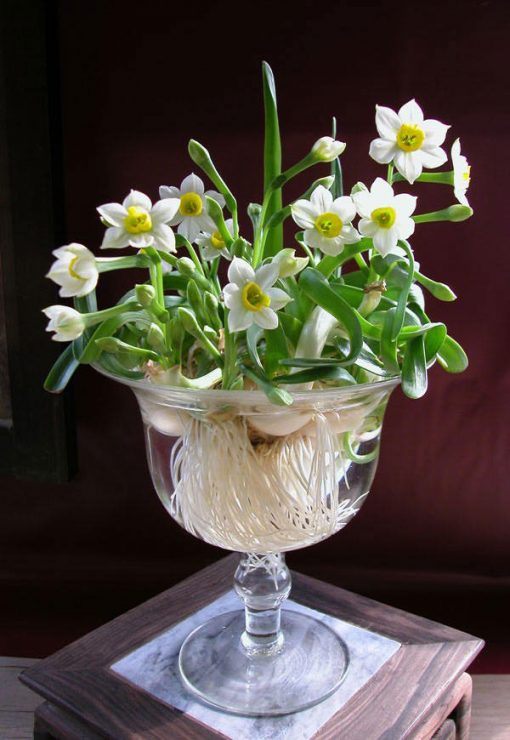 2
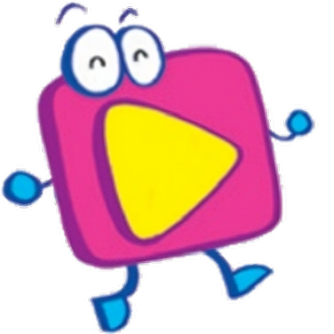 Chỉ và nói tên các bộ phận của cây trong hình.
lá biến thành gai
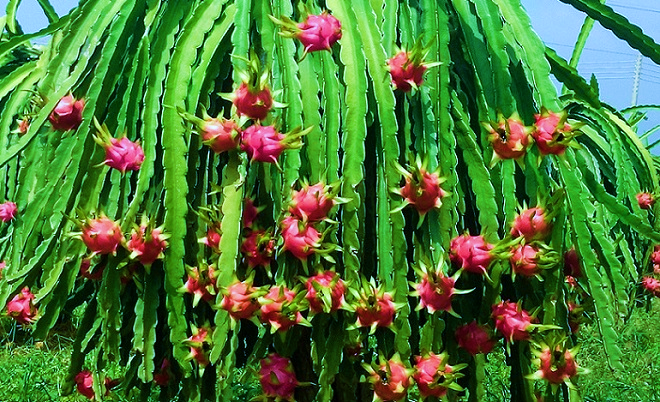 bộ phận mang quả là thân/cành
3
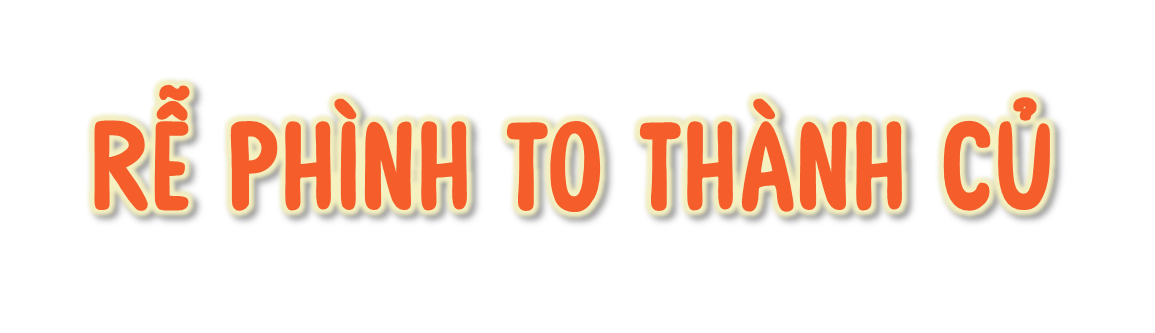 2. Vẽ, tô màu và ghi tên các bộ phận của cây mà em yêu thích.
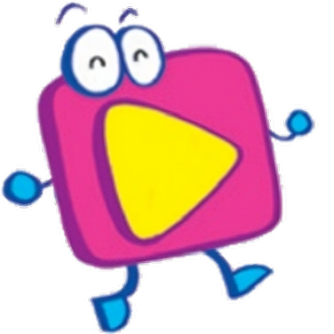 - Có nhiều loại cây.
- Cây thường có các bộ phận: rễ, thân, lá, hoa và quả.
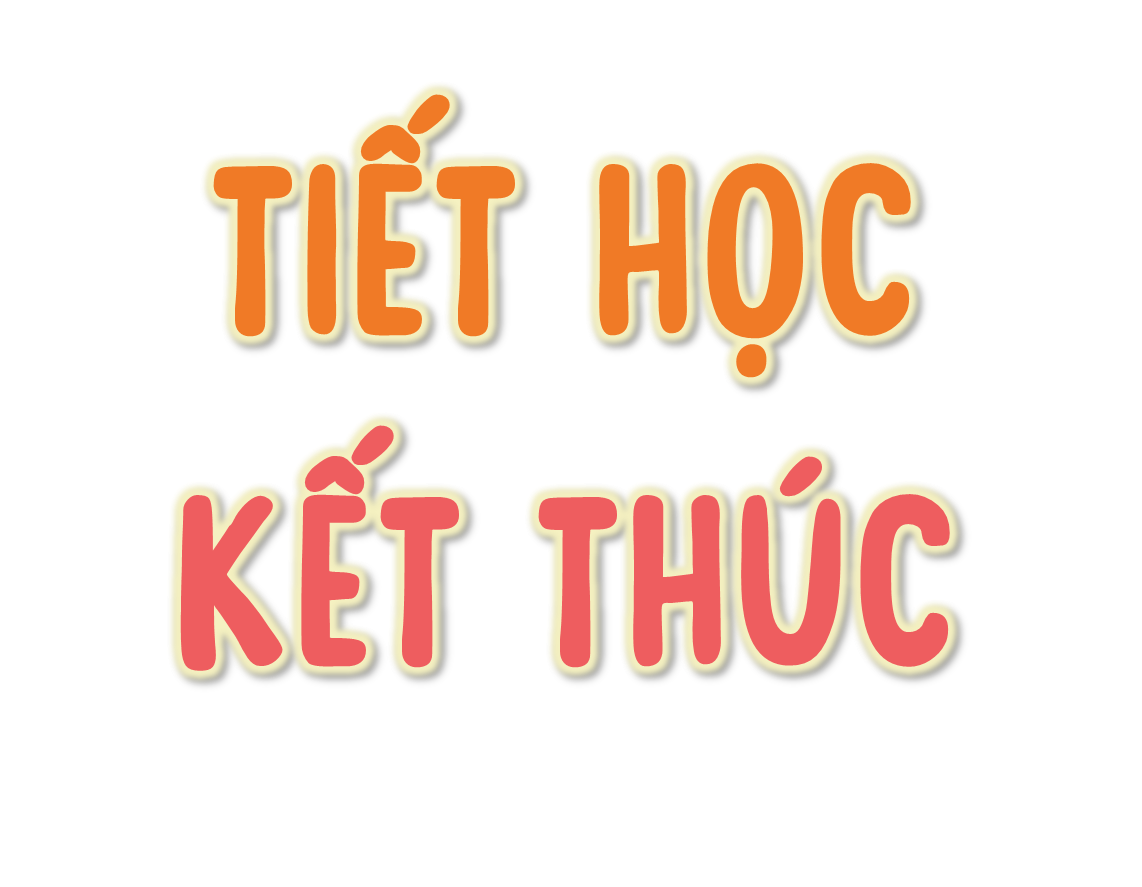